Informační systémy pro pedagogy
9. Správné citování použité literatury II
Obecný model citace elektronických zdrojů
Jméno tvůrce. Název: podnázev [Typ nosiče]. Další tvůrce. Místo publikování: Nakladatel, Datum publikování, Datum aktualizace/revize [Datum citování]. Název edice a číslování. Standardní identifikátor. Dostupnost a přístup. Lokace. Požadavky na systém. Poznámky.
Problémy u citování online zdrojů
citaci nemáme odkud převzít
nemůžeme se rozhodnout, o jaký typ dokumentu se jedná – použijeme obecný model
norma některé údaje označuje jako povinné, ale často nejsou dostupné – datum vydání, místo vydání apod. – vynecháváme
rozlišení autor x nakladatel u korporací
Problematické situace
Jak odkázat v textu webovou stránku, která nemá autora? – odkaz v textu a záhlaví záznamu se musí shodovat
Stránka: https://ipk.nkp.cz/legislativa/01_LegPod/osirela-dila/osirela-dila 

Od 15. prosince 2015 je uživatelské rozhraní celoevropské databáze osiřelých děl dostupné ve všech úředních jazycích EU včetně češtiny (Osiřelá díla, 2018).

Osiřelá díla, 2018. Informace pro knihovny [online]. Národní knihovna ČR, 14.06.2018 [cit.2020-11-12]. Dostupné z: https://ipk.nkp.cz/legislativa/01_LegPod/osirela-dila/osirela-dila
Webové sídlo
= web
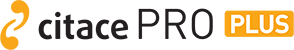 V textu: 
(Ministerstvo školství, mládeže a tělovýchovy, 2018)
Název webového sídla
Autor webového sídla
V seznamu literatury:
MINISTERSTVO ŠKOLSTVÍ MLÁDEŽE A TĚLOVÝCHOVY, 2018. Strategie vzdělávací politiky České  republiky [online]. ©2018 [cit. 2018-08-25]. Dostupné z: http://www.vzdelavani2020.cz/
Datum vydání webového sídla
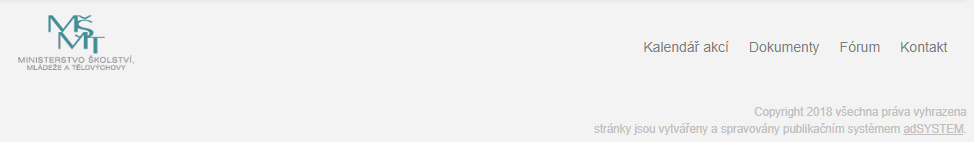 Webová stránka x příspěvek do webového sídla
Webová stránka – část webu, která má stejného autora jako celek

Jméno tvůrce webového sídla. Název webové stránky. Název webového sídla: podnázev.  [Typ nosiče]. Místo publikování: Nakladatel, Datum publikování, Datum aktualizace/revize [Datum citování]. Standardní identifikátor. Dostupnost a přístup webové stránky. 

Příspěvek do webového sídla – má svého autora

 Jméno tvůrce příspěvku. Název příspěvku: podnázev. In: Jméno tvůrce webového sídla. Název webového sídla: podnázev. [Typ nosiče]. Místo publikování: Nakladatel, Datum publikování, Datum aktualizace/revize [Datum citování]. Dostupnost a přístup příspěvku.
Webová stránka
= webová stránka
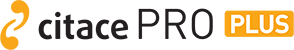 V textu:
(MŠMT, 2020)
Název webového sídla
V seznamu literatury:
MŠMT, 2020. Strategie vzdělávací politiky ČR do roku 2030+. MŠMT [online]. © 2013-20 [cit. 2022-07-22]. Dostupné z: https://www.msmt.cz/vzdelavani/skolstvi-v-cr/strategie-2030
Název webové stránky
Autor webového sídla a datum copyrightu (v zápatí stránky)
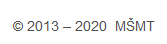 Příspěvek do webového sídla
= příspěvek, obrázek na webu
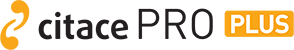 Název webového sídla
V textu:
(Brdička, 2018)
V seznamu literatury:
BRDIČKA, Bořivoj, 2018. Když velký bratr dostane velká data? In: Metodický portál: inspirace a zkušenosti učitelů [online]. 7.8.2018 [cit. 2018-08-25]. Dostupné z: https://spomocnik.rvp.cz/clanek/21776/KDYZ-VELKY-BRATR-DOSTANE-VELKA-DATA.html
Autor a název příspěvku do webového sídla
Datum vydání příspěvku
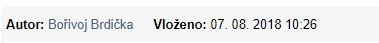 Online kniha
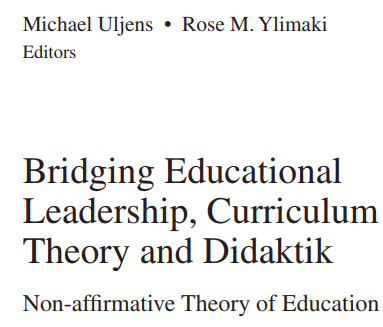 = elektronická kniha
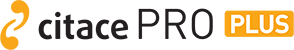 V textu:
(ULJENS a YLIMAKI, 2017)
V seznamu literatury:
ULJENS, Michael a Rose M. Ylimaki, ed., 2017. Bridging educational leadership : curriculum theory and didaktik [online]. Springer Open, 2017 [cit. 2018-08-25]. Educational Governance and Research. ISBN 978-3-319-58650-2 DOI https://doi.org/10.1007/978-3-319-58650-2 Dostupné z: https://link.springer.com/book/10.1007/978-3-319-58650-2
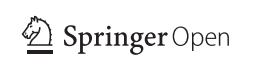 Vydavatel
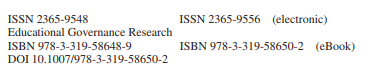 Identifikátory, název edice
Příspěvek v online sborníku
= elektronický příspěvek
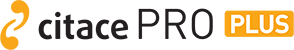 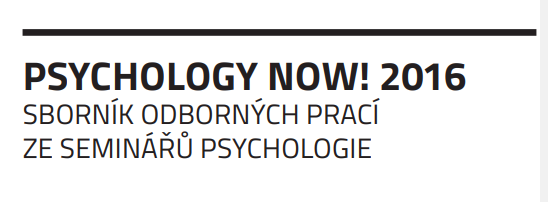 Název sborníku
V textu:
(Hromková, 2016)
V seznamu literatury: 
HROMKOVÁ, Petra, 2016. Udržování nefunkčního partnerského vztahu a jeho rozpad – vliv na dítě. In: Dalibor KUČERA a Eva HEMMEROVÁ, ed. Psychology now! 2016: sborník odborných prací ze seminářů psychologie [online]. České Budějovice: Pedagogická fakulta Jihočeské univerzity, 2016 [cit. 2018-08-25]. ISBN 978-80-7394-603-6 Dostupné z: http://pedcas-ftp.pedf.cuni.cz/data/psychologynow2016.pdf.
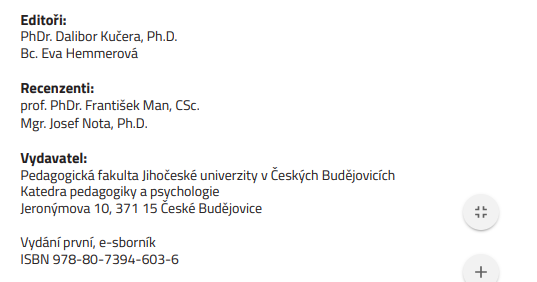 Editoři (tvůrci) sborníku
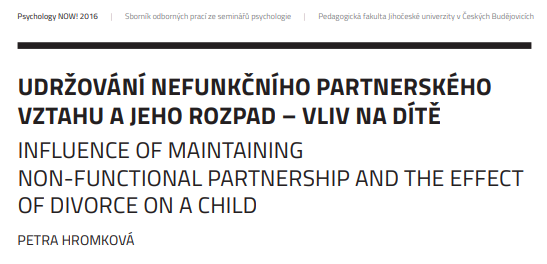 Vydavatel sborníku
Název příspěvku
ISBN sborníku
Autor příspěvku
Online článek
= elektronický článek
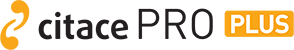 V textu:
(Kamanová, Pevná a Rabušicová, 2016)
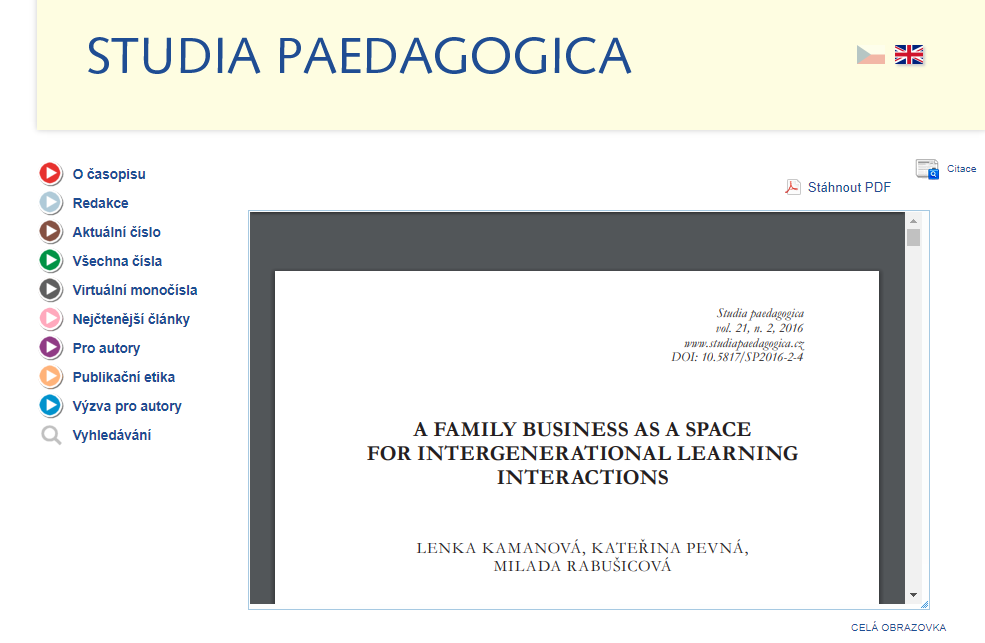 V seznamu literatury: 
KAMANOVÁ, Lenka, Kateřina PEVNÁ a Milada RABUŠICOVÁ, 2016. A Family Business as a Space for Intergenerational Learning Interactions. Studia Paedagogica [online]. 2016, roč. 21, č. 2 [cit. 2016-08-25]. DOI 10.5817/SP2016-2-4. Dostupné z: http://www.phil.muni.cz/journals/index.php/studia-paedagogica/article/view/1376/1653
Název časopisu, ročník, číslo, rok vydání, DOI
Název článku
Autoři článku
Online přednáška, prezentace
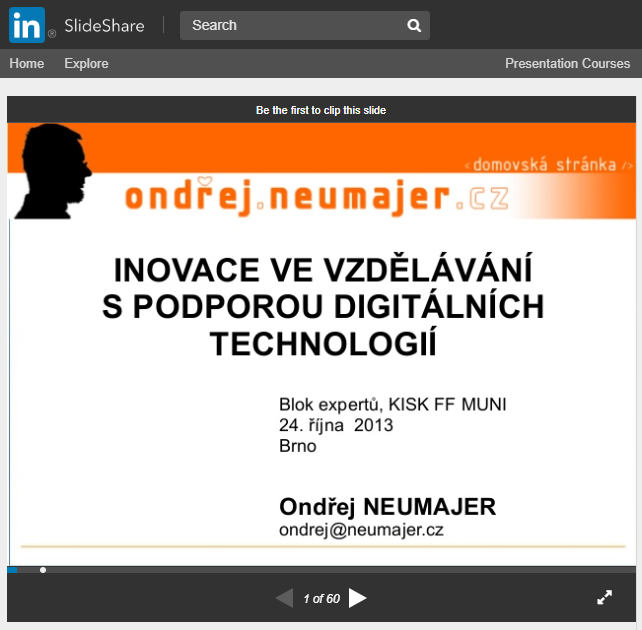 Název zdroje, kde je přednáška umístěna
Název přednášky
Místo konání, pořadatel, datum konání
V textu:
(Neumajer, 2013)
V seznamu literatury: 
NEUMAJER, Ondřej, 2013. Inovace ve vzdělávání s podporou digitálních technologií [prezentace]. Brno: KISK FF MU, 24. října 2013.  In: SlideShare [online]. [cit. 2016-08-22]. Dostupné z: http://www.slideshare.net/KISK/neumajer-kisk-muni?qid=197ebe4b-05ae-4bfa-ab5e-0f302cb6225b&v=&b=&from_search=12
Autor přednášky
Online video
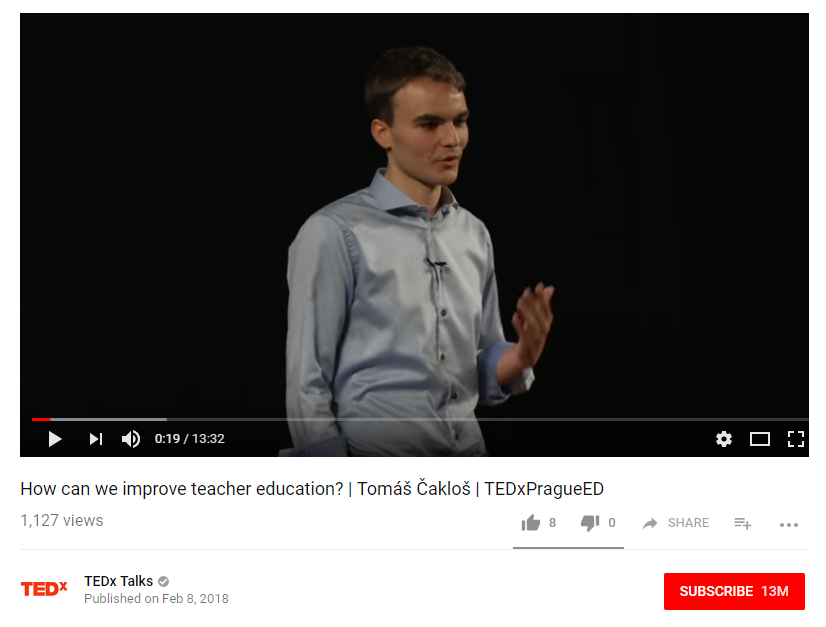 V textu:
(Čakloš, 2018)
V seznamu literatury:
ČAKLOŠ, Tomáš, 2018. How can we improve teacher education?. In: Youtube [online]. 8.2.2018 [vid. 2018-08-22]. Dostupné z: https://www.youtube.com/watch?v=fWCbqbcAv3M. Kanál uživatele TEDx Talks.
Příspěvek na sociálních sítích
V seznamu literatury:
LÍNÝ UČITEL, 2018. [Píší línemu učiteli…]. In: Facebook [online]. 16.8.2018 v 17:52 [cit. 2018-08-22]. Dostupné z: https://www.facebook.com/linyucitel/posts/2049555302040754
V textu:
(Líný učitel, 2018)
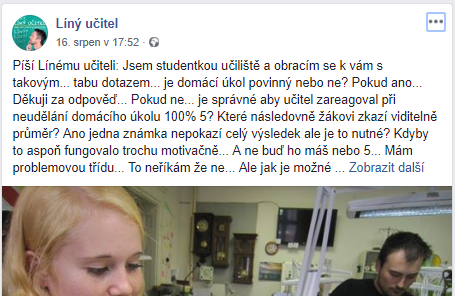 Citovat lze pouze z veřejných profilů nebo se souhlasem autora.